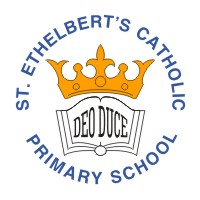 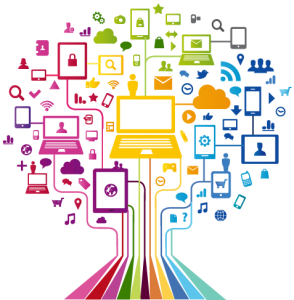 Curriculum Overview Year 4
Pentecost Term 2024-2025
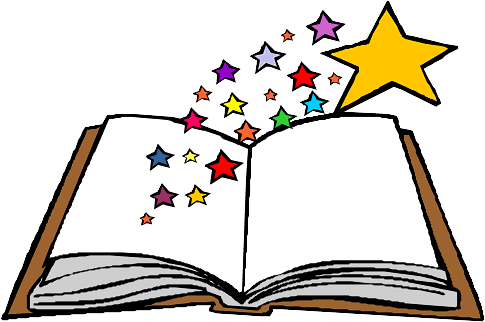 Please find below information about what your child will be learning this term.
If you would like more information speak to your child’s teacher.
Guided Reading
Fluency when reading aloud, prediction, inference, summarising, retrieval skills through various texts including; The Firework Makers Daughter, Zombierella, Voices in the Park
Maths
Fractions
Literacy
Rhythm of the rain
Fly Eagle Fly
Amazon River
Mr Wuffles
Overheard on a Salt Marsh
Using these texts to build towards writing: Explanation texts, Non-chronological report, narrative, free verse poem
Consolidating Mastery and use of Number Talk using White Rose Maths

Number: Multiplication and division
Word problems
Fractions
Times tables up to x12
Measure and perimeter
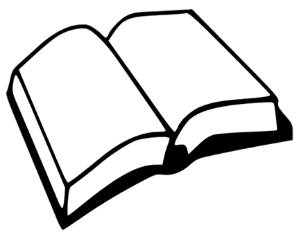 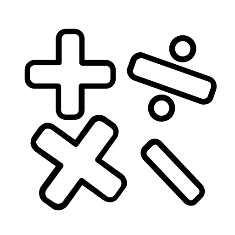 Electricity
Science
States of matter
The Water cycle
Properties of solids, liquids and gases
Where does a puddle go?
Sound
Sound waves and how it travels
How do we hear different sounds?
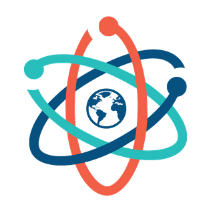 Community
•  Belonging to a community  
•  The life of the local Christian community
Giving and Receiving
•  Giving and receiving every day  
•  The Eucharist challenges and enables living and growing in communion  
  Self discipline
•  Self-discipline is important  
•  Celebrating growth to new life through self-discipline
RE
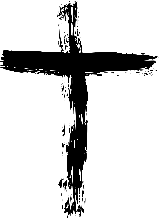 Spanish 
Members of the family
Colours, fruits
History/ Geography
Histor
PE
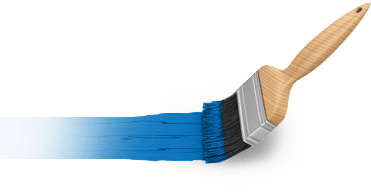 Art/ Design
Roman Mosaics
Design a healthy and tasty sandwich
Local History – The Slough bomb mystery of High Duty Alloys
Asking historical questions
Creating timelines
Comparing events
Using variety of evidence sources
Describing how Slough trading estate has developed
Athletics
Running skills
Jumping skills
Throwing skills
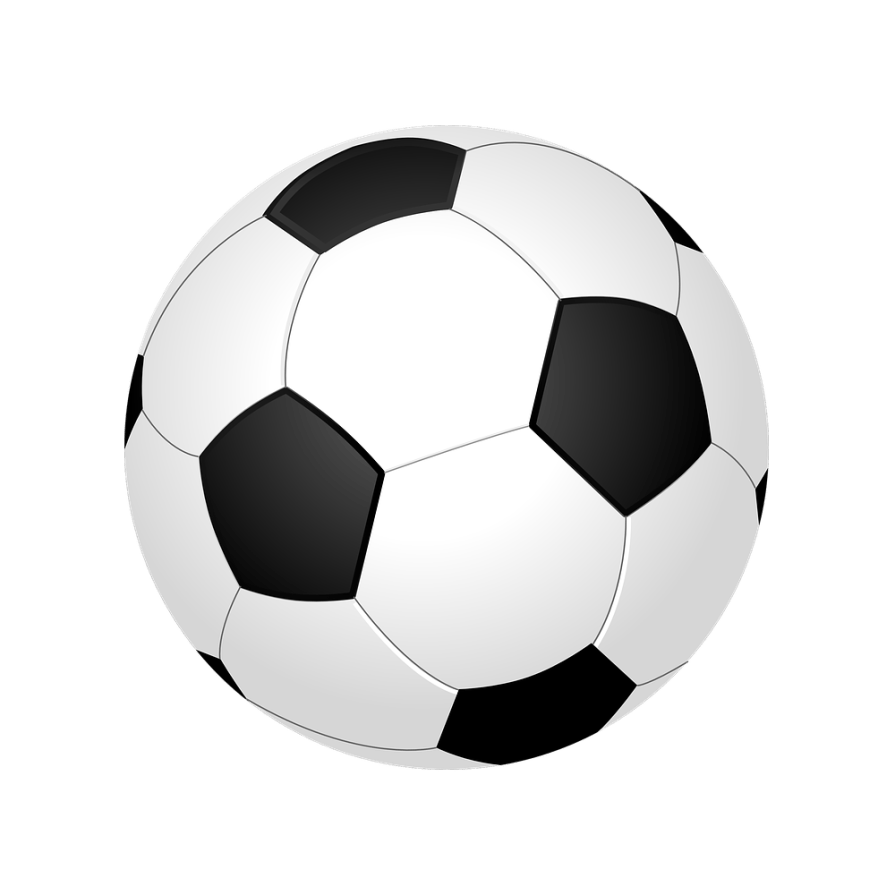 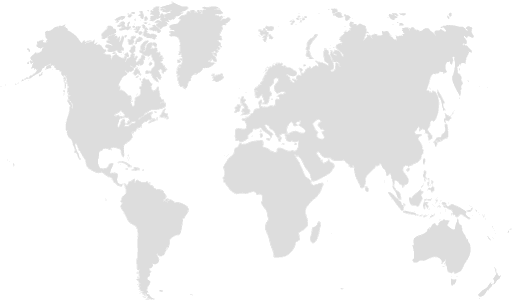 PSHE
Physical health and Mental well
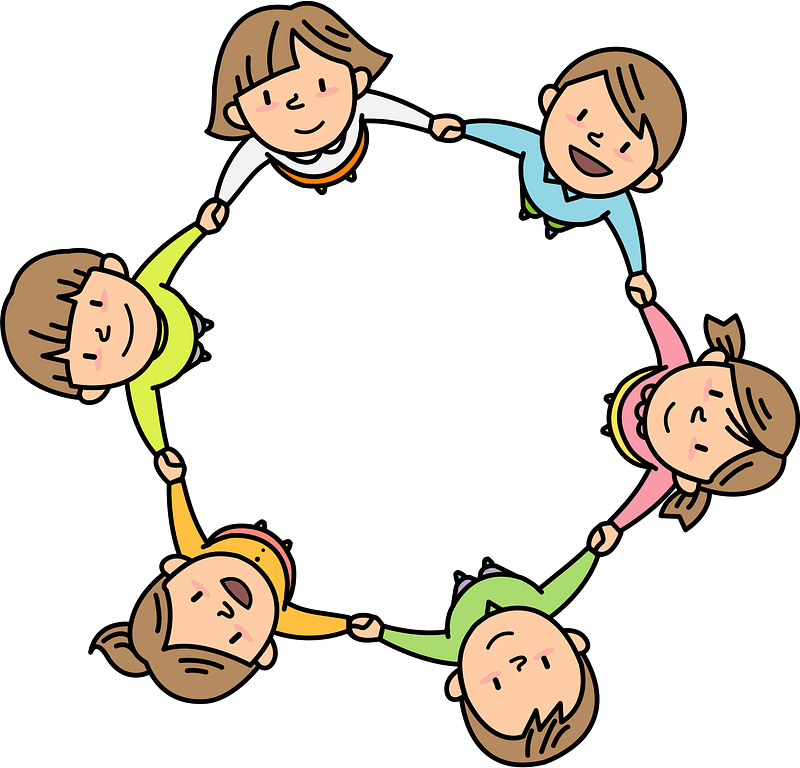 Sharing and chatting online
Safety in my body
Our community
Loving others and working together
Money matters
Computing
Communication;
Skills for using Microsoft word and Microsoft power-point.
Using Edumondo
Music
Violin 
Sing and praise
Rhythm
Composition
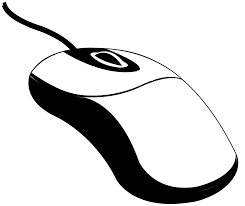